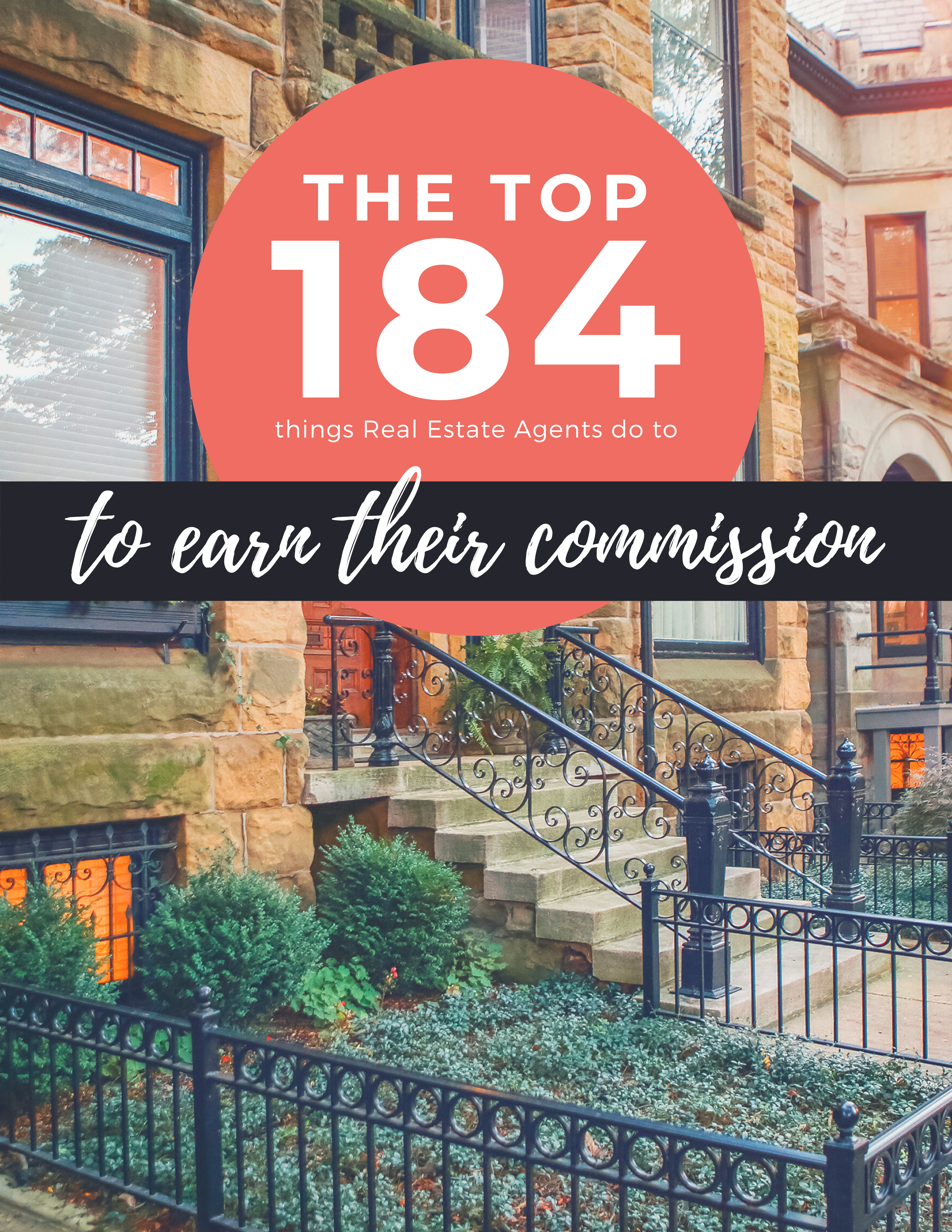 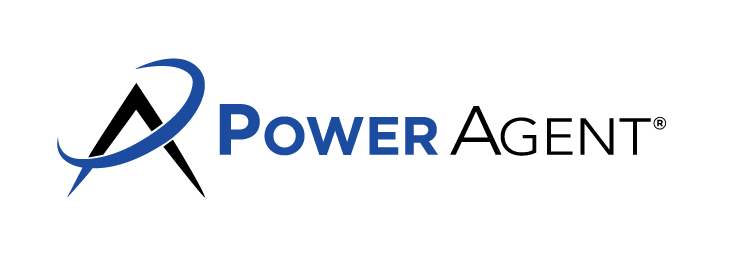 Agent Contact Info Here.
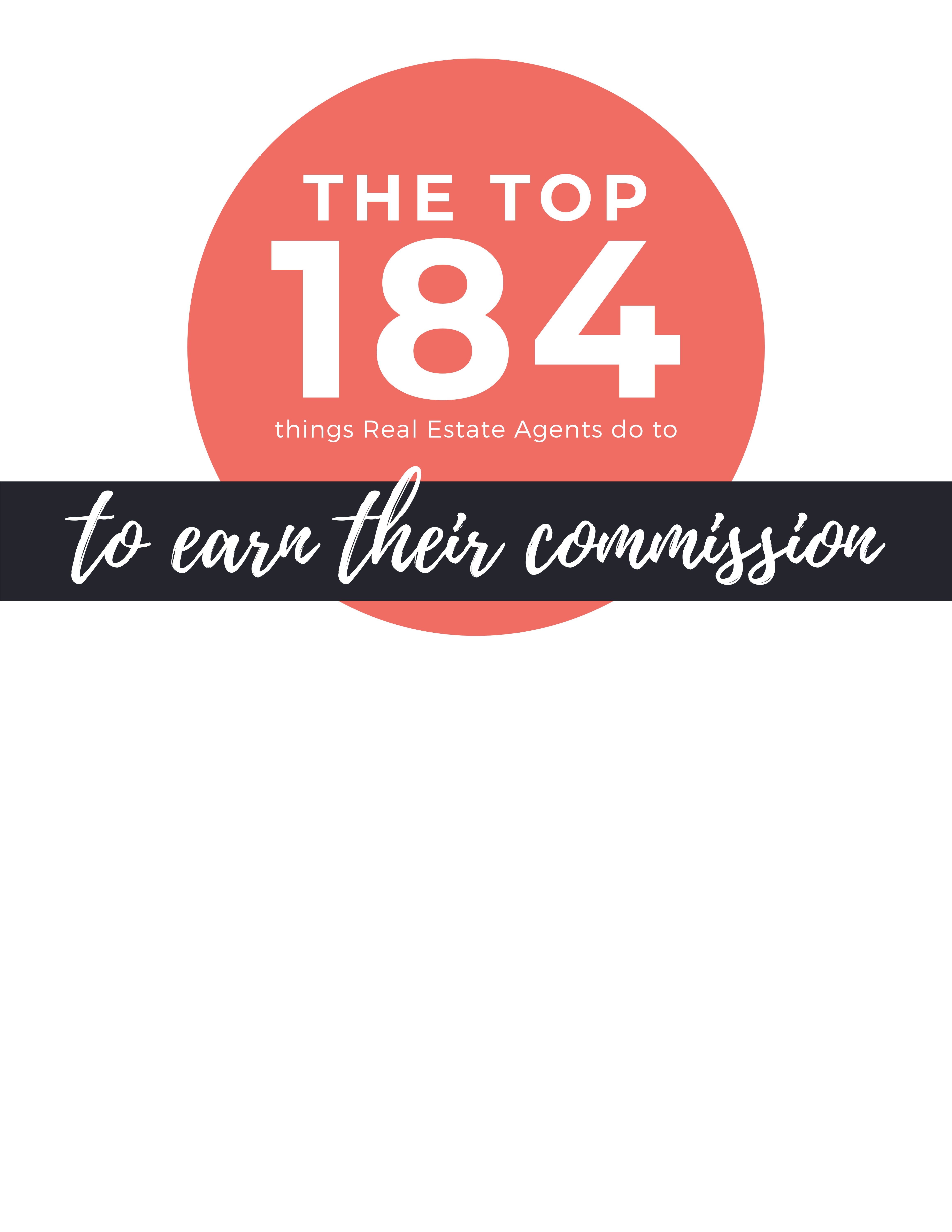 Listed here are 184 typical actions, research steps, procedures, processes and review stages in a successful residential real estate transaction that are normally provided by full service real estate brokerages in return for their sales commission. Depending on the transaction, some may take minutes, hours, or even days to complete, while some may not be needed. 

More importantly, they reflect the level of skill, knowledge and attention to detail required in today’s real estate transaction, underscoring the importance of having help and guidance from someone who fully understands the process – a Real Estate Agent.
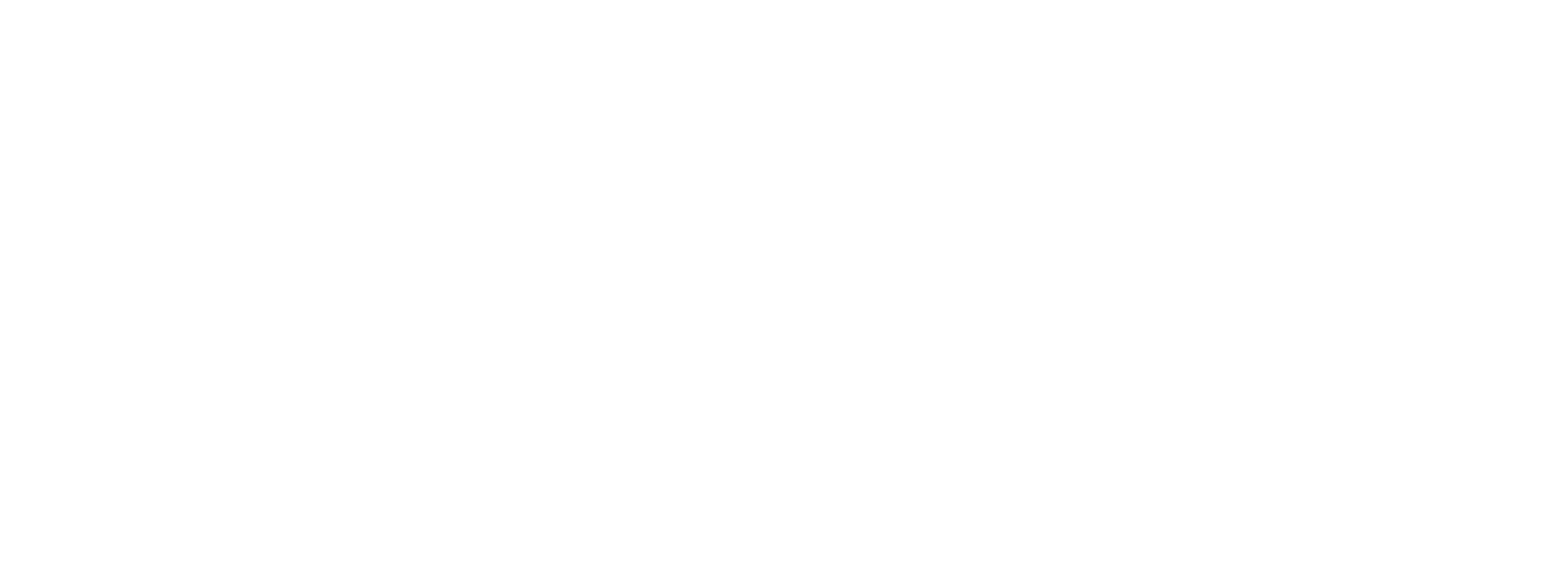 Agent Contact Info Here.
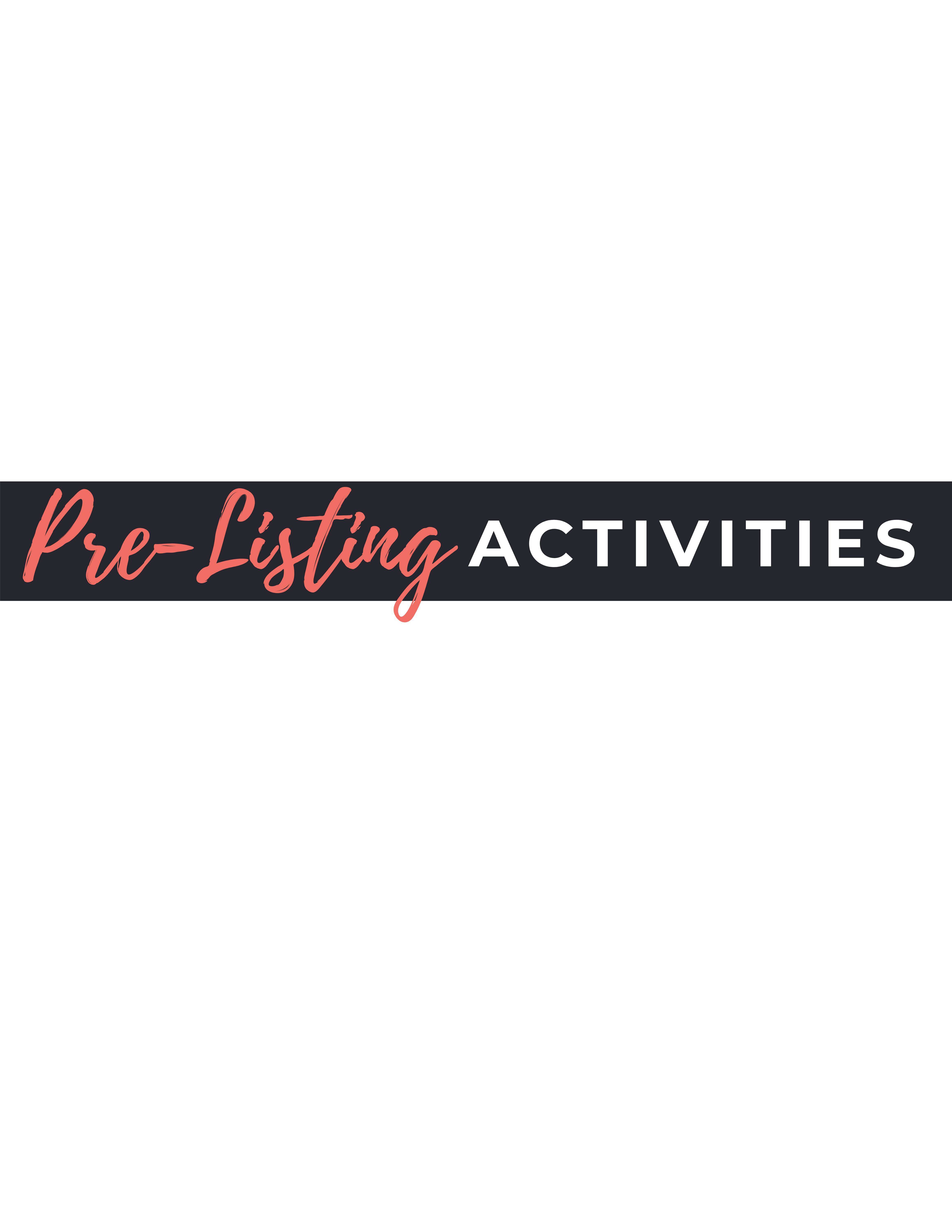 Make appointment with seller for listing presentation 
Send seller a written or e-mail confirmation of listing appointment and call to confirm 
Review pre-appointment questions 
Research all comparable currently listed properties 
Research sales activity for past 18 months from MLS and public records databases 
Research “Average Days on Market” for this property of this type, price range and location 
Download and review property tax roll information 
Prepare “Comparable Market Analysis” (CMA) to establish fair market value 
Obtain copy of subdivision plat/complex lay-out 
Research property’s ownership & deed type 
Research property’s public record information for lot size & dimensions
Research and verify legal description 
Research property’s land use coding and deed restrictions 
Research property’s current use and zoning 
Verify legal names of owner(s) in county’s public property records 
Prepare listing presentation package with above materials 
Perform exterior “Curb Appeal Assessment” of subject property 
Compile and assemble formal file on property 
Confirm current public schools and explain impact of schools on market value 
 Review listing appointment checklist to ensure all steps and actions have been completed
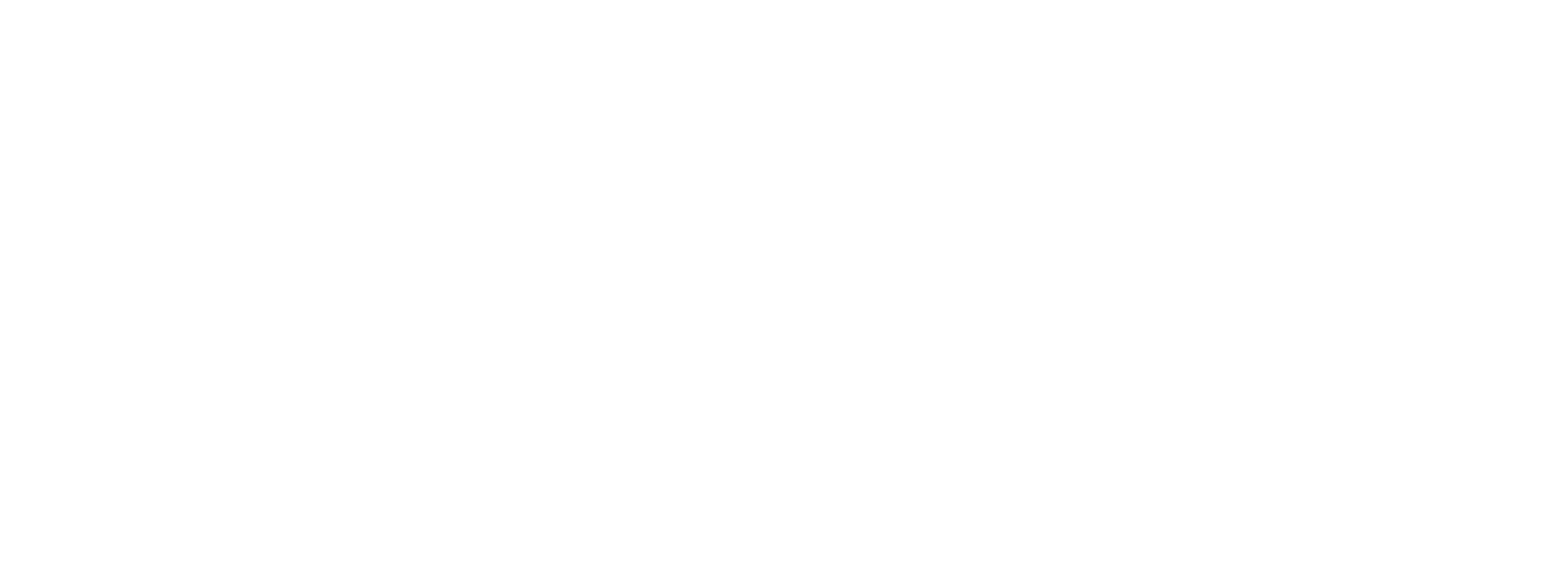 Agent Contact Info Here.
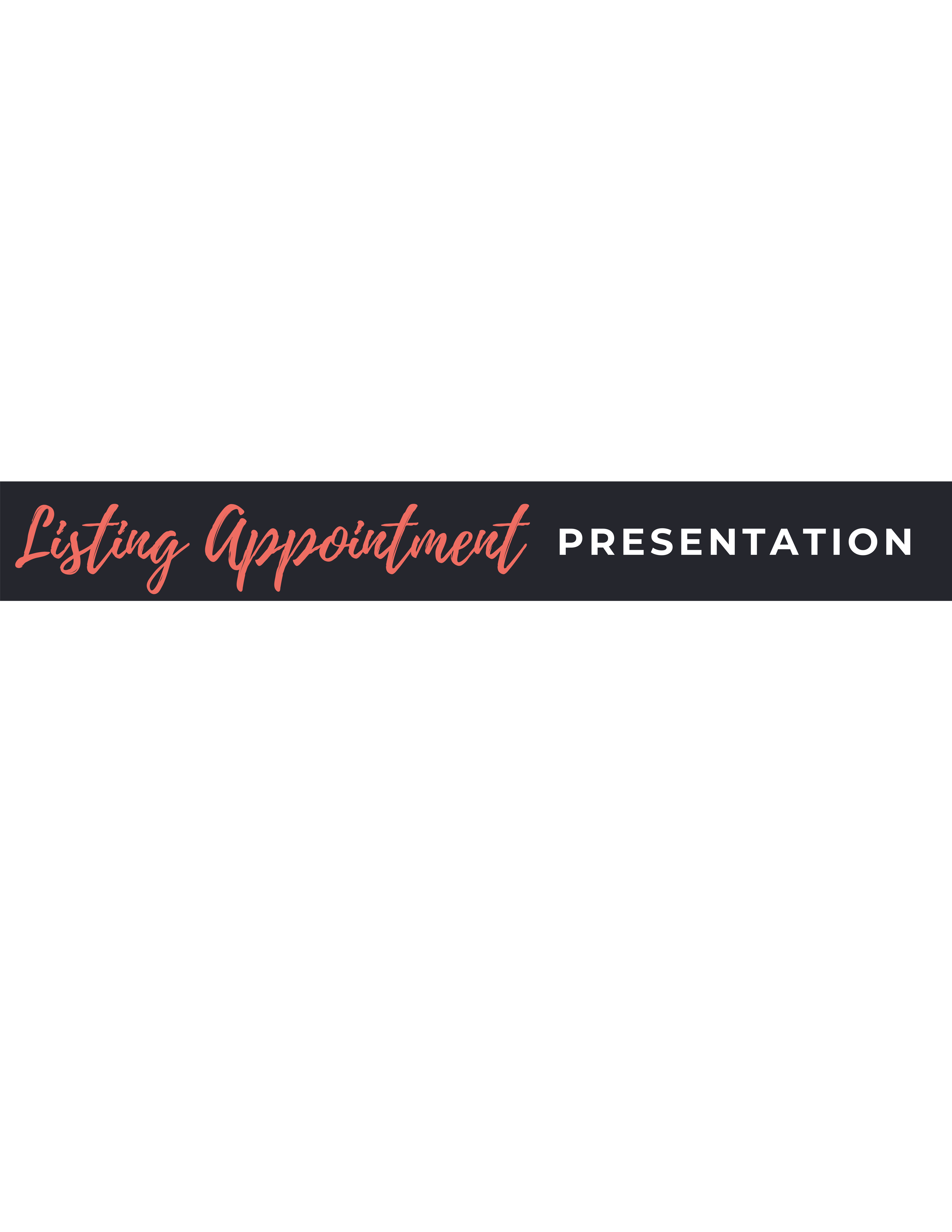 Give seller an overview of current market conditions and projections
Review agent’s and company’s credentials and accomplishments in the market
Present company’s profile and position or “niche” in the marketplace
Present CMA Results To Seller, including Comparables, Solds, Current Listings & Expireds
Offer pricing strategy based on professional judgment and interpretation of current market conditions
Discuss Goals With Seller To Market Effectively
Explain market power and benefits of Multiple Listing Service
Explain market power of web marketing, IDX and REALTOR.com
Explain the work the brokerage and agent do “behind the scenes” and agent’s availability on weekends
Explain agent’s role in taking calls to screen for qualified buyers and protect seller from curiosity seekers
Present and discuss strategic master marketing plan
Explain different agency relationships and determine seller’s preference
Review and explain all clauses in Listing Contract & Addendum and obtain seller’s signature Once Property is Under Listing Agreement
Review current title information
Measure overall and heated square footage
Measure interior room sizes
Confirm lot size via owner’s copy of certified survey, if available
Note any and all unrecorded property lines, agreements, easements
Obtain house plans, if applicable and available
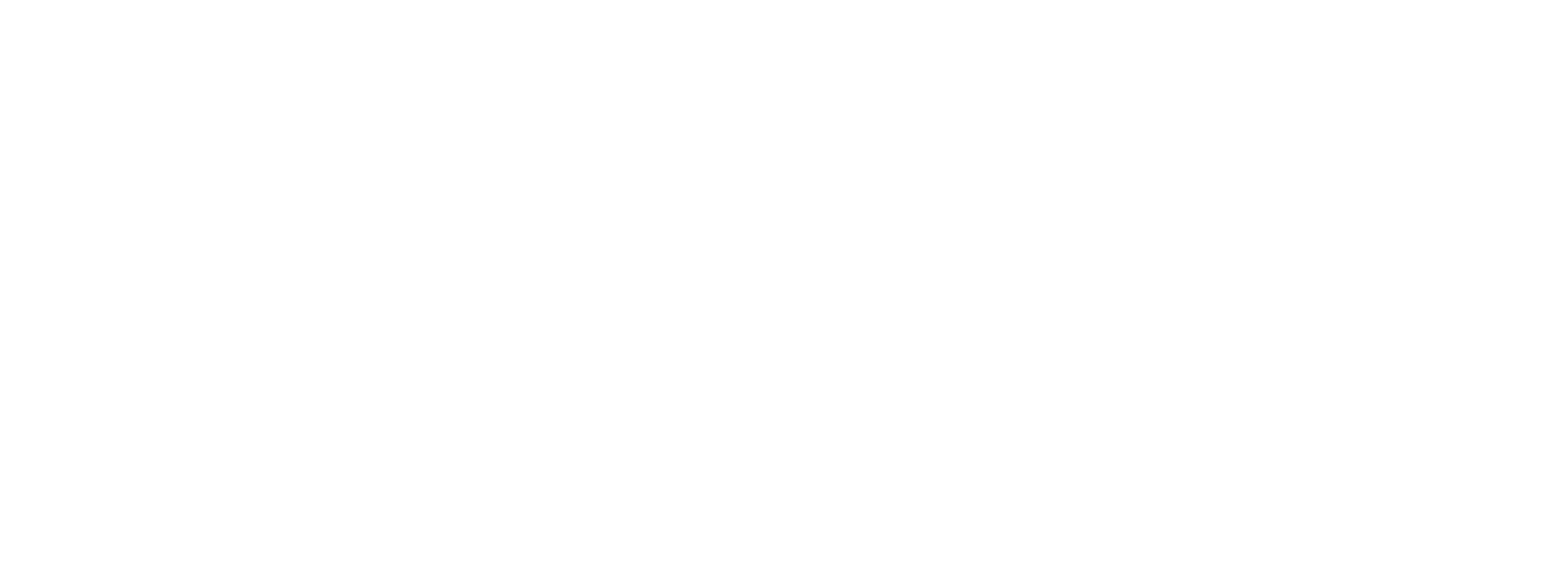 Agent Contact Info Here.
Review house plans and make copy
Order plat map for retention in property’s listing file
Prepare showing instructions for buyers’ agents and agree on showing time window with seller
Obtain current mortgage loan(s) information: companies and & loan account numbers
Verify current loan information with lender(s)
Check assumability of loan(s) and any special requirements
Discuss possible buyer financing alternatives and options with seller
Review current appraisal if available
Identify Home Owner Association manager if applicable
Verify Home Owner Association Fees with manager – mandatory or optional and current annual fee
Order copy of Homeowner Association bylaws, if applicable
Research electricity availability and supplier’s name and phone number
Calculate average utility usage from last 12 months of bills
Research and verify city sewer/septic tank system
Water System: Calculate average water fees or rates from last 12 months of bills)
Well Water: Confirm well status, depth and output from Well Report
Natural Gas: Research/verify availability and supplier’s name and phone number
Verify security system, current term of service and whether owned or leased
Verify if seller has transferable Termite Bond
Ascertain need for lead-based paint disclosure
Prepare detailed list of property amenities and assess market impact
Prepare detailed list of property’s “Inclusions & Conveyances with Sale”
Compile list of completed repairs and maintenance items
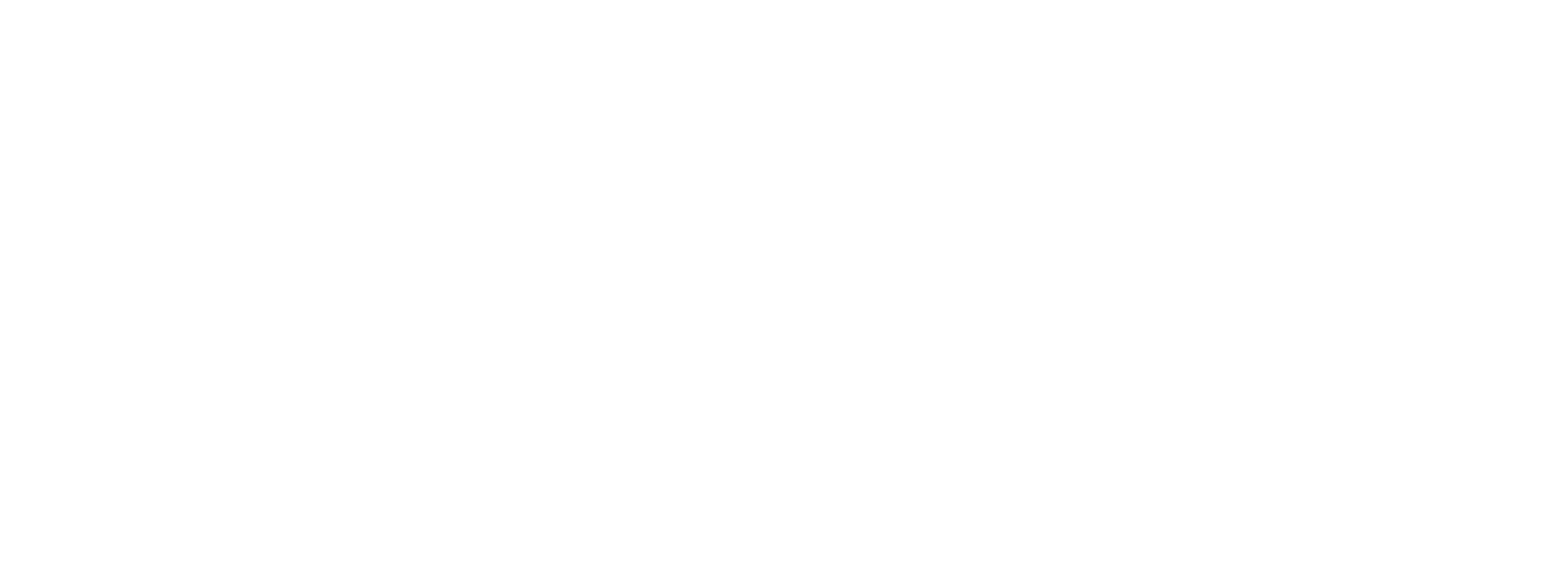 Agent Contact Info Here.
Send “Vacancy Checklist” to seller if property is vacant
Explain benefits of Home Owner Warranty to seller
Assist sellers with completion and submission of Home Owner Warranty Application
When received, place Home Owner Warranty in property file for conveyance at time of sale
Have extra key made for lockbox
Verify if property has rental units involved. And if so:
* Make copies of all leases for retention in listing file
* Verify all rents & deposits
* Inform tenants of listing and discuss how showings will be handled
Arrange for installation of yard sign
Assist seller with completion of Seller’s Disclosure form
“New Listing Checklist” Completed
Review results of Curb Appeal Assessment with seller and provide suggestions to improve salability
Review results of Interior Décor Assessment and suggest changes to shorten time on market
Load listing into transaction management software program
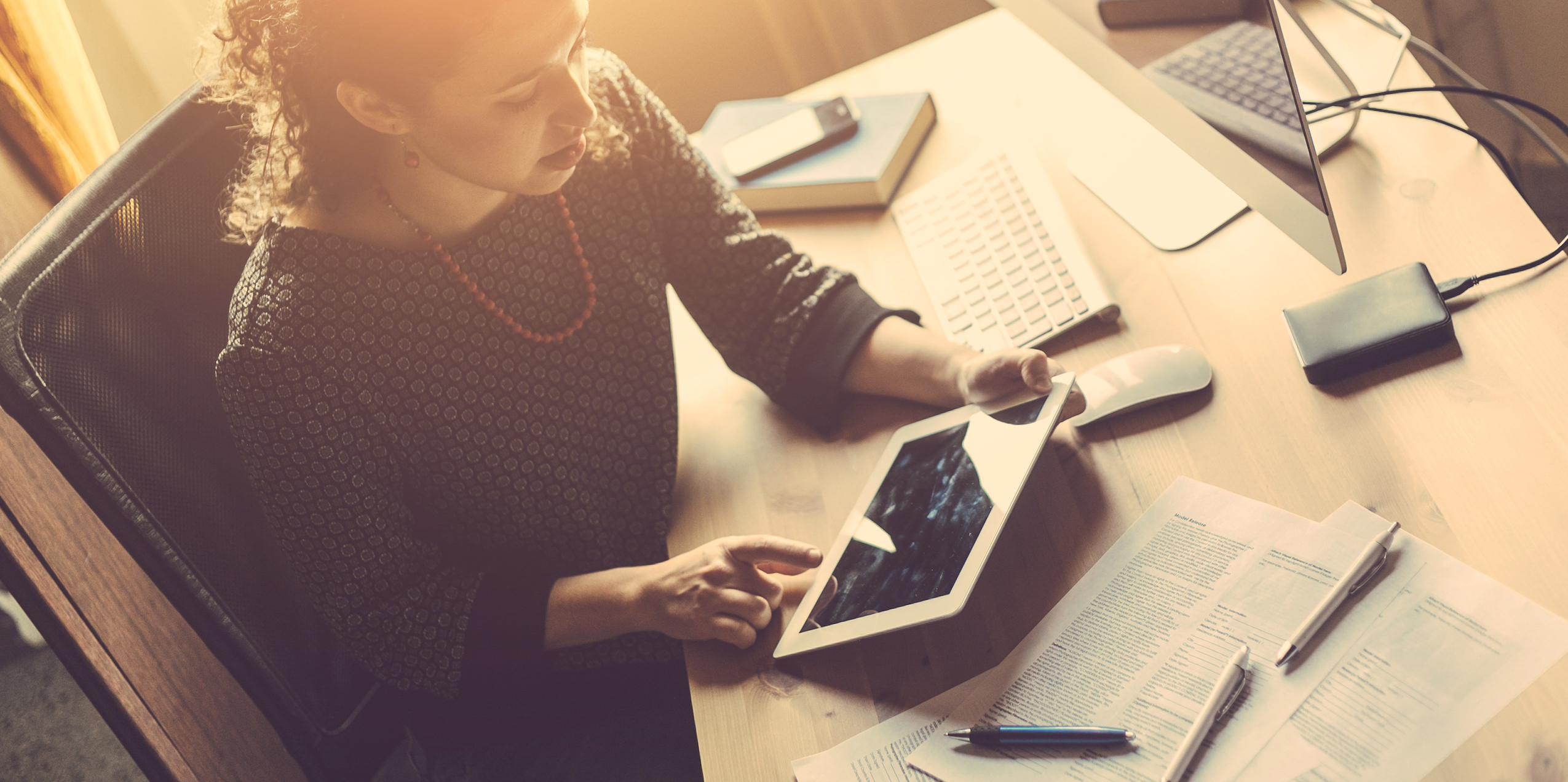 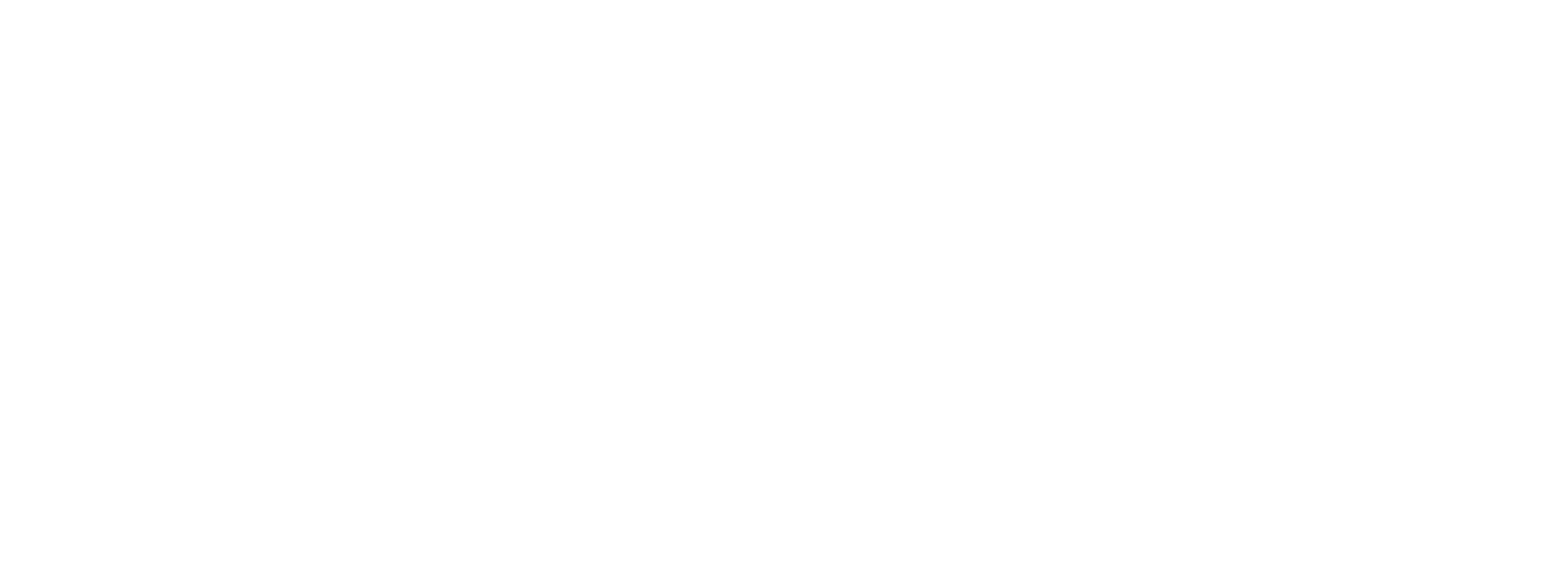 Agent Contact Info Here.
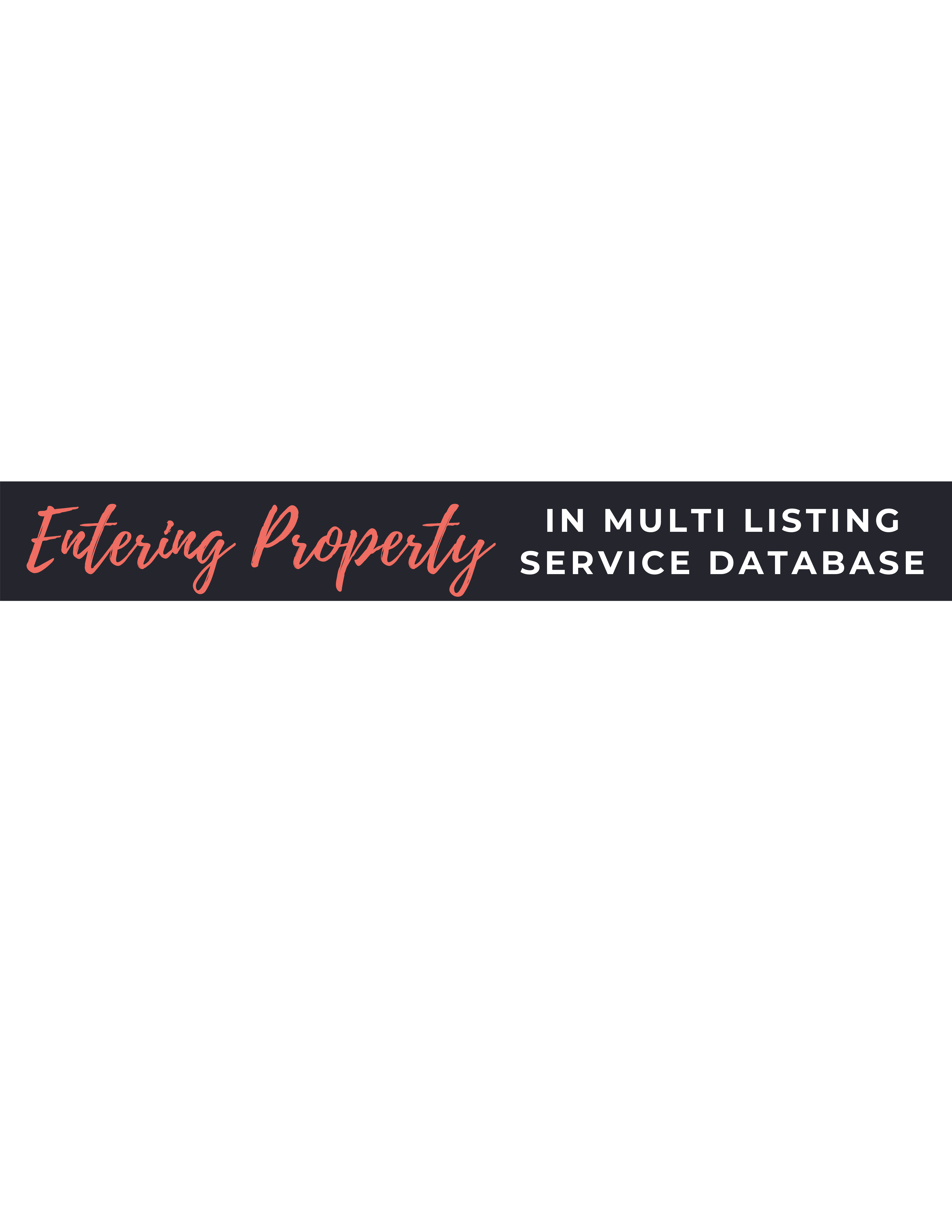 Prepare MLS Profile Sheet — Agents is responsible for “quality control” and accuracy of listing data 
Enter property data from Profile Sheet into MLS Listing Database 
Proofread MLS database listing for accuracy – including proper placement in mapping function 
Add property to company’s Active Listings list 
Provide seller with signed copies of Listing Agreement and MLS Profile Sheet Data Form within 48 hours 
Take additional photos for upload into MLS and use in flyers. Discuss efficacy of panoramic photography
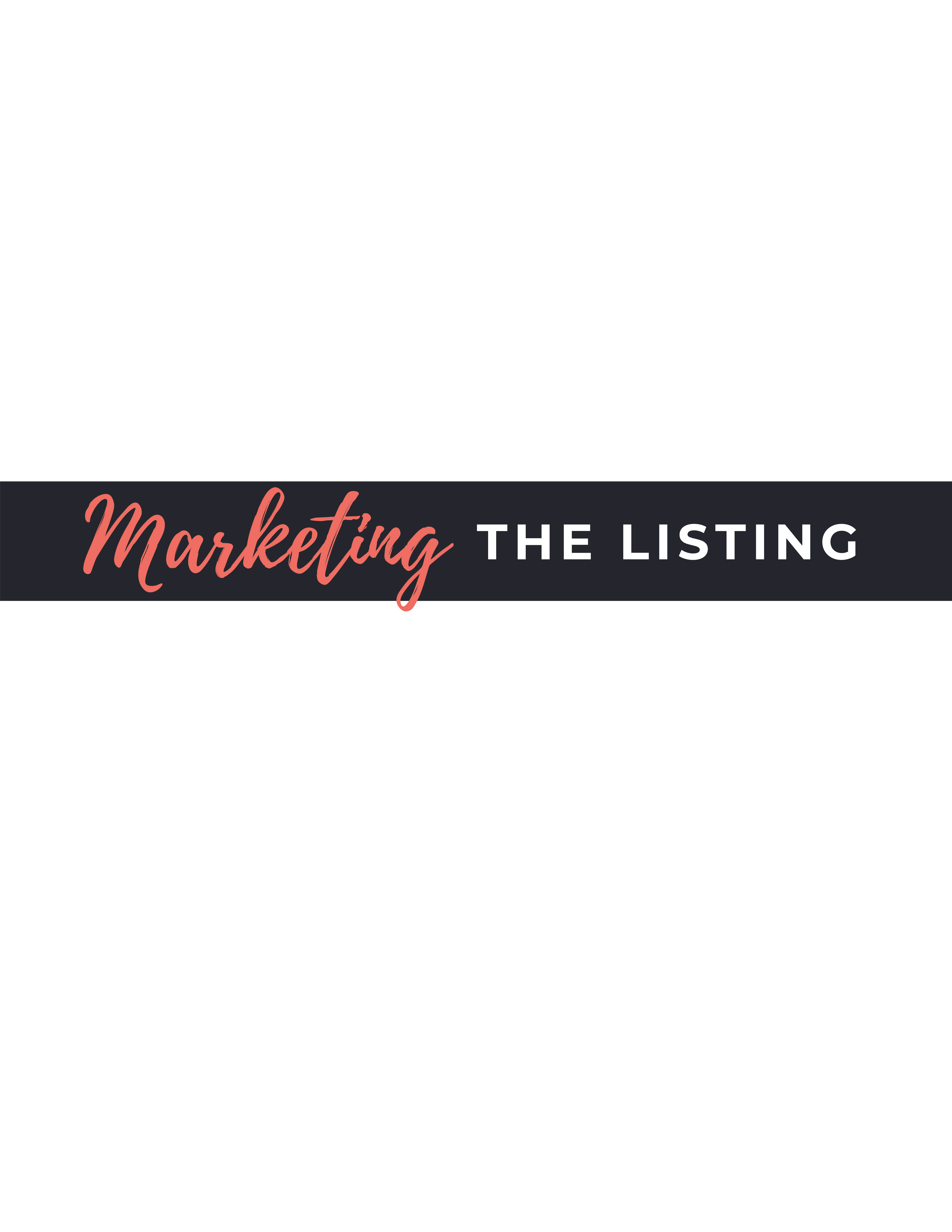 Create print and Internet ads with seller’s input 
Coordinate showings with owners, tenants, and other Realtors®. Return all calls – weekends included 
Install electronic lock box if authorized by owner. Program with agreed-upon showing time windows 
Prepare mailing and contact list 
Generate mail-merge letters to contact list 
Order “Just Listed” labels & reports
Prepare flyers & feedback faxes 
Review comparable MLS listings regularly to ensure property remains competitive in price, terms, conditions and availability
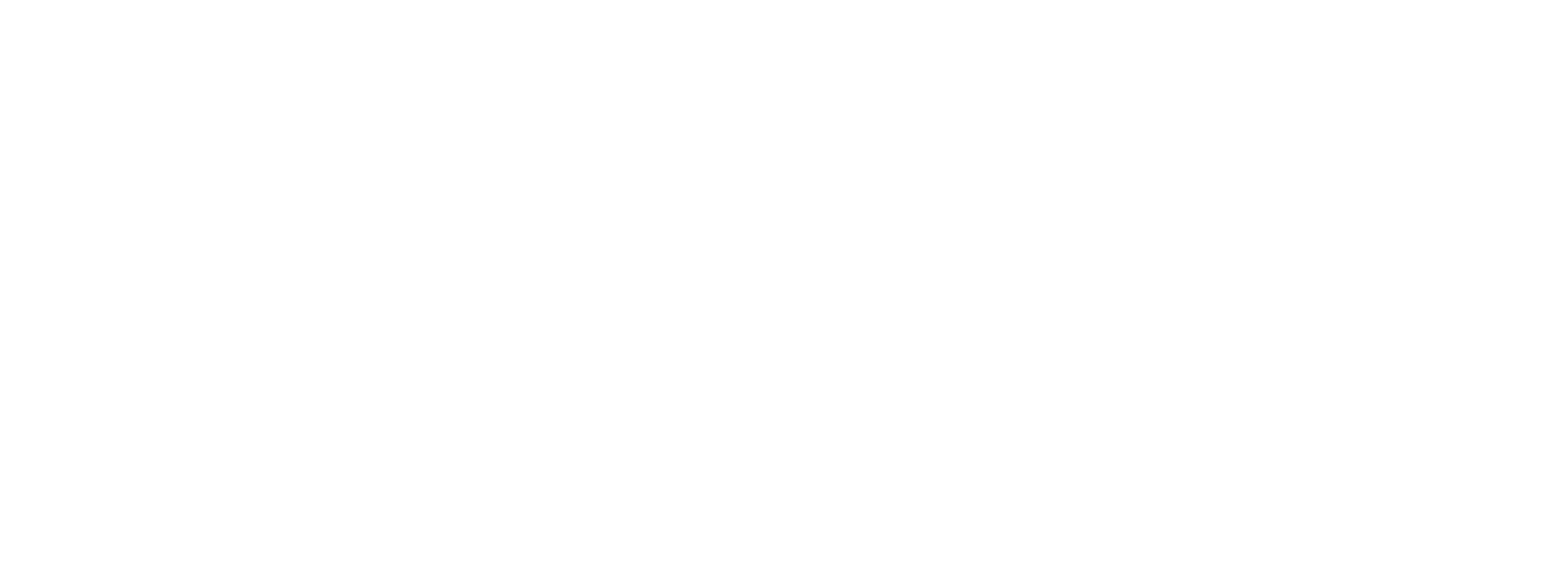 Agent Contact Info Here.
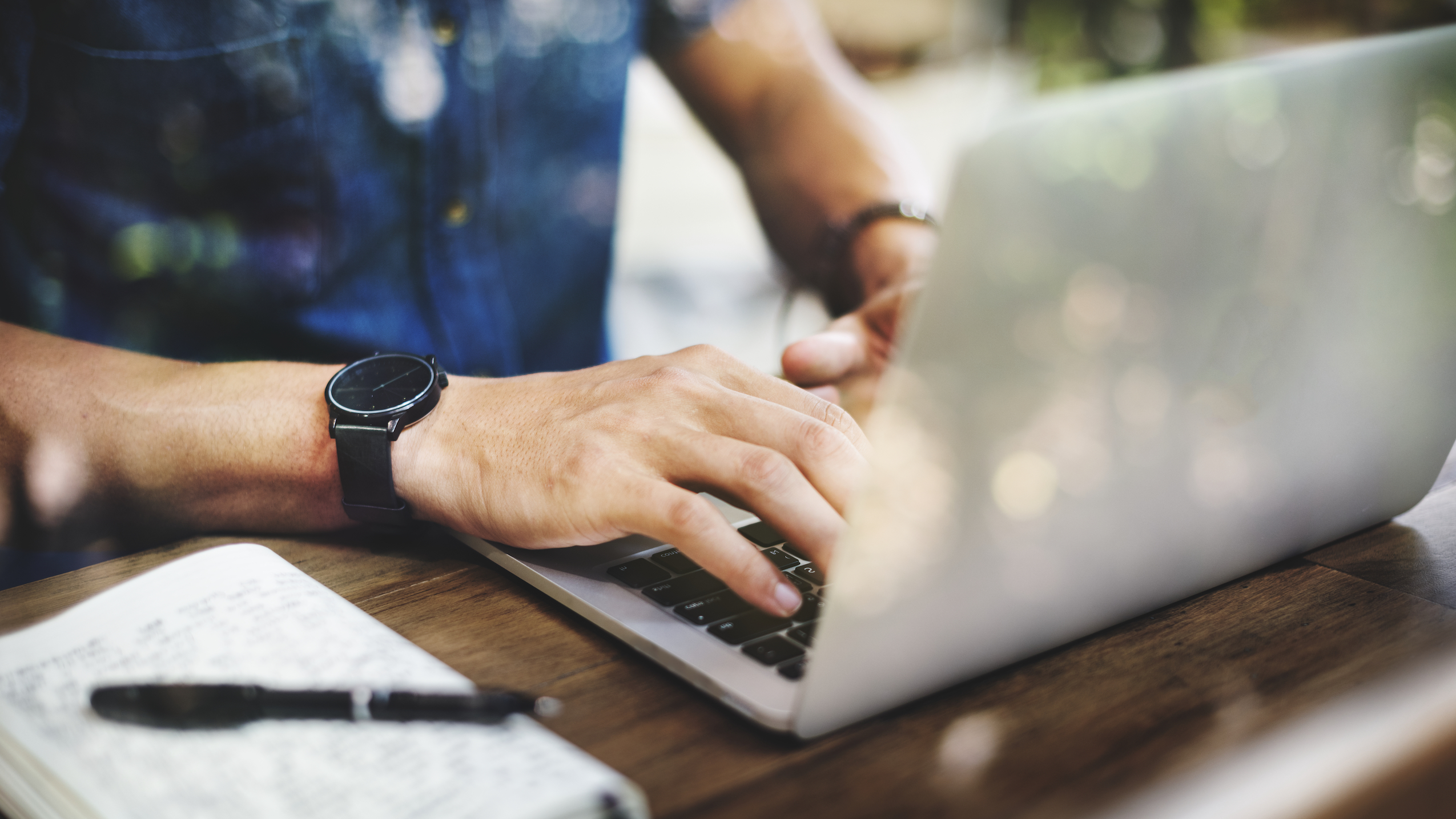 Prepare property marketing brochure for seller’s review 
Arrange for printing or copying of supply of marketing brochures or fliers 
Place marketing brochures in all company agent mail boxes 
Upload listing to company and agent Internet site, if applicable 
Mail Out “Just Listed” notice to all neighborhood residents 
Advise Network Referral Program of listing 
Provide marketing data to buyers coming through international relocation networks 
Provide marketing data to buyers coming from referral network 
Provide “Special Feature” cards for marketing, if applicable 
Submit ads to company’s participating Internet real estate sites 
Price changes conveyed promptly to all Internet groups 
Reprint/supply brochures promptly as needed 
Loan information reviewed and updated in MLS as required 
Feedback e-mails/faxes sent to buyers’ agents after showings 
Review weekly Market Study 
Discuss feedback from showing agents with seller to determine if changes will accelerate the sale 
Place regular weekly update calls to seller to discuss marketing & pricing 
Promptly enter price changes in MLS listing database
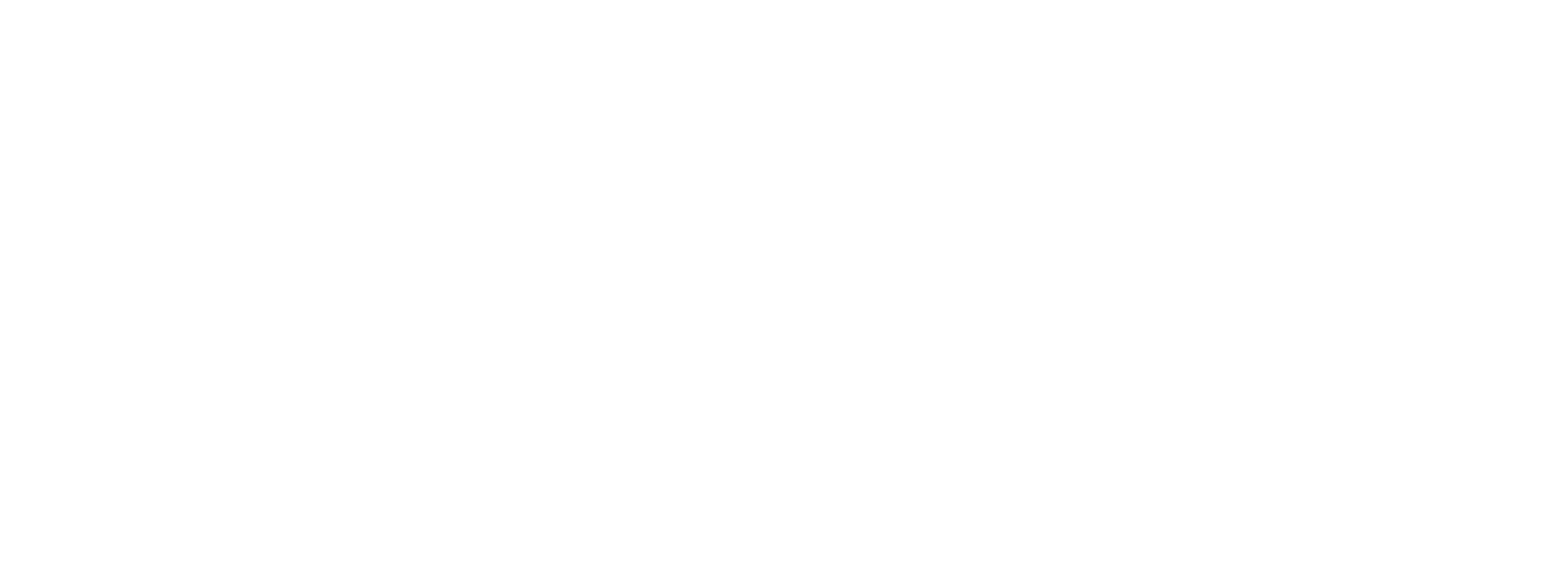 Agent Contact Info Here.
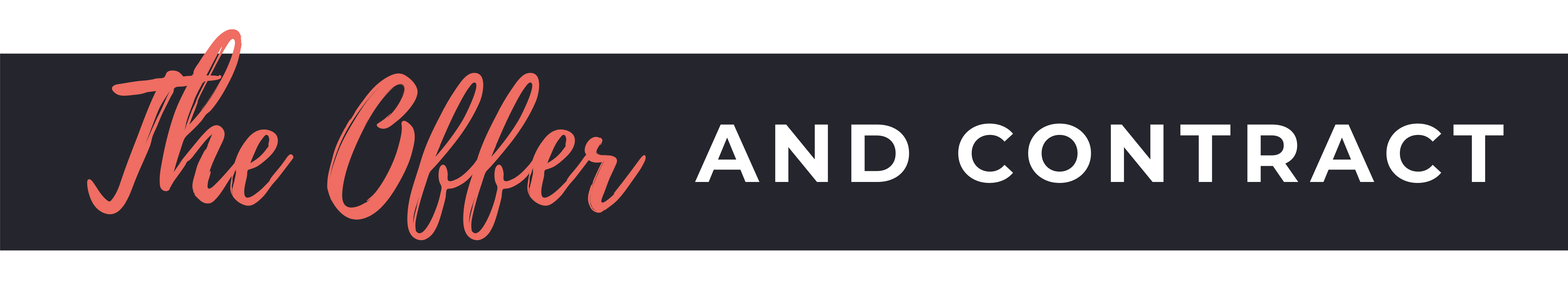 Receive and review all Offer to Purchase contracts submitted by buyers or buyers’ agents. 
Evaluate offer(s) and prepare a “net sheet” on each for the owner for comparison purposes 
Counsel seller on offers. Explain merits and weakness of each component of each offer 
Contact buyers’ agents to review buyer’s qualifications and discuss offer 
Fax/deliver Seller’s Disclosure to buyer’s agent or buyer upon request and prior to offer if possible
Confirm buyer is pre-qualified by calling Loan Officer 
Obtain pre-qualification letter on buyer from Loan Officer 
Negotiate all offers on seller’s behalf, setting time limit for loan approval and closing date 
Prepare and convey any counteroffers, acceptance or amendments to buyer’s agent 
Fax copies of contract and all addendums to closing attorney or title company 
When Offer to Purchase Contract is accepted and signed by seller, deliver to buyer’s agent 
Record and promptly deposit buyer’s earnest money in escrow account. 
Disseminate “Under-Contract Showing Restrictions” as seller requests 
Deliver copies of fully signed Offer to Purchase contract to seller 
Fax/deliver copies of Offer to Purchase contract to Selling Agent 
Fax copies of Offer to Purchase contract to lender 
Provide copies of signed Offer to Purchase contract for office file 
Advise seller in handling additional offers to purchase submitted between contract and closing
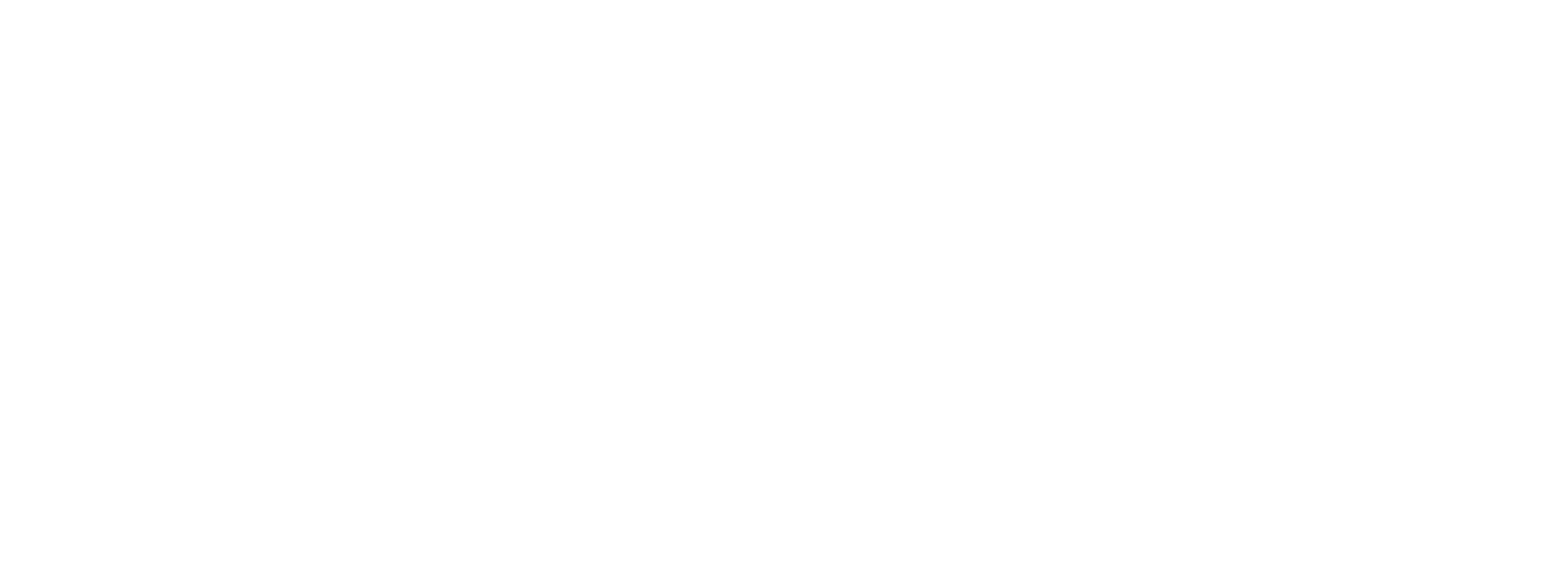 Agent Contact Info Here.
Change status in MLS to “Sale Pending”
Update transaction management program show “Sale Pending”
Review buyer’s credit report results — Advise seller of worst and best case scenarios
Provide credit report information to seller if property will be seller-financed
Assist buyer with obtaining financing, if applicable and follow-up as necessary
Coordinate with lender on Discount Points being locked in with dates
Deliver unrecorded property information to buyer
Order septic system inspection, if applicable
Receive and review septic system report and assess any possible impact on sale
Deliver copy of septic system inspection report lender & buyer
Deliver Well Flow Test Report copies to lender & buyer and property listing file
Verify termite inspection ordered
Verify mold inspection ordered, if required
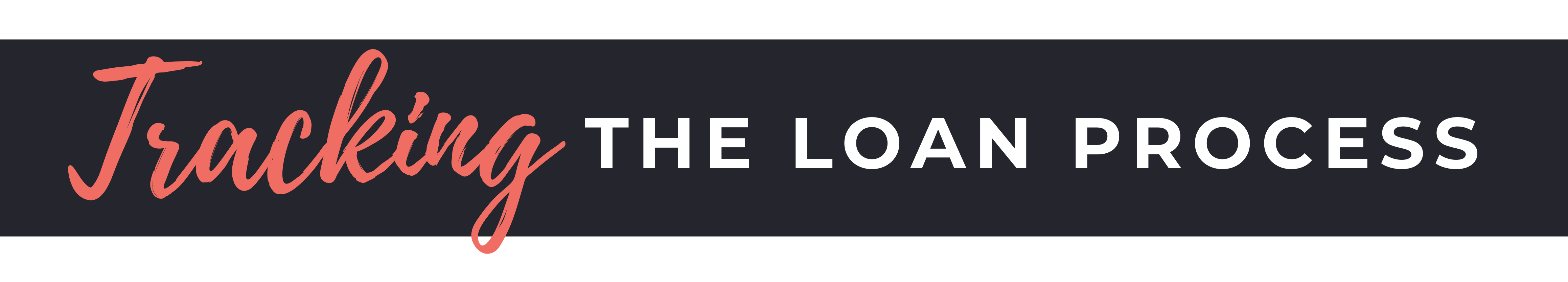 Confirm Verifications Of Deposit & Buyer’s Employment Have Been Returned
Follow Loan Processing Through To The Underwriter
Add lender and other vendors to your management program so agents, buyer and seller can track progress of sale
Contact lender weekly to ensure processing is on track
Relay final approval of buyer’s loan application to seller
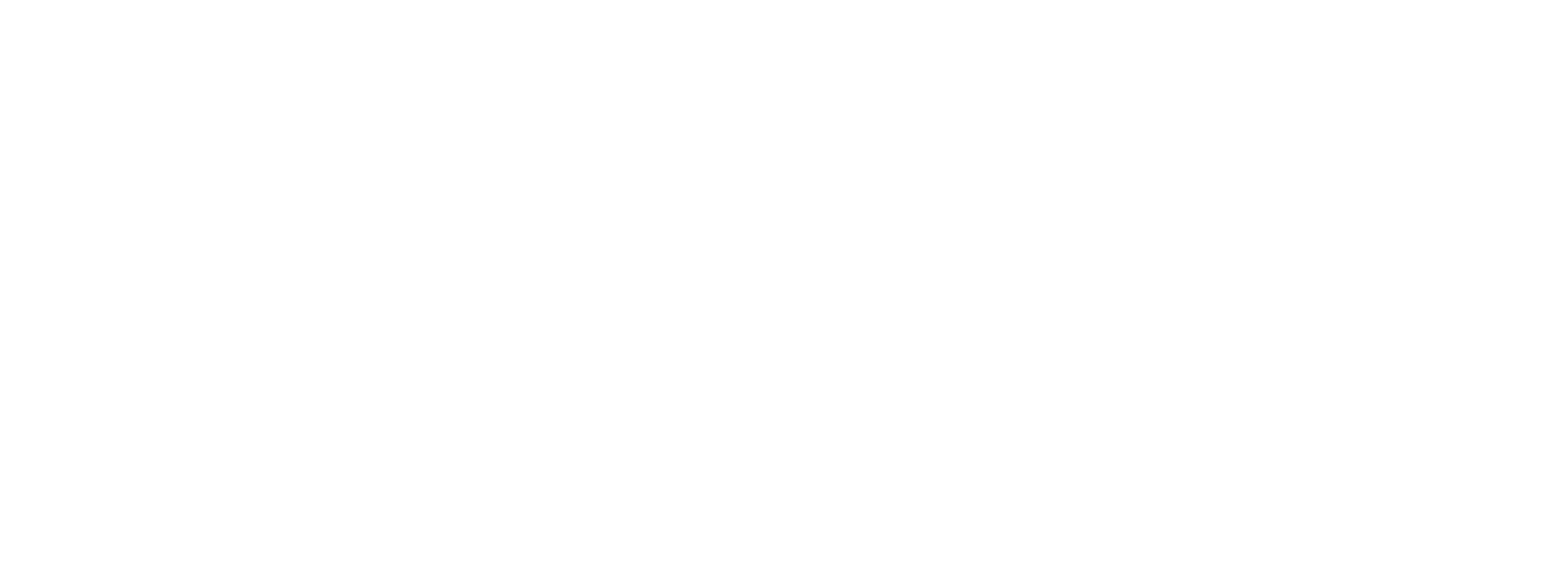 Agent Contact Info Here.
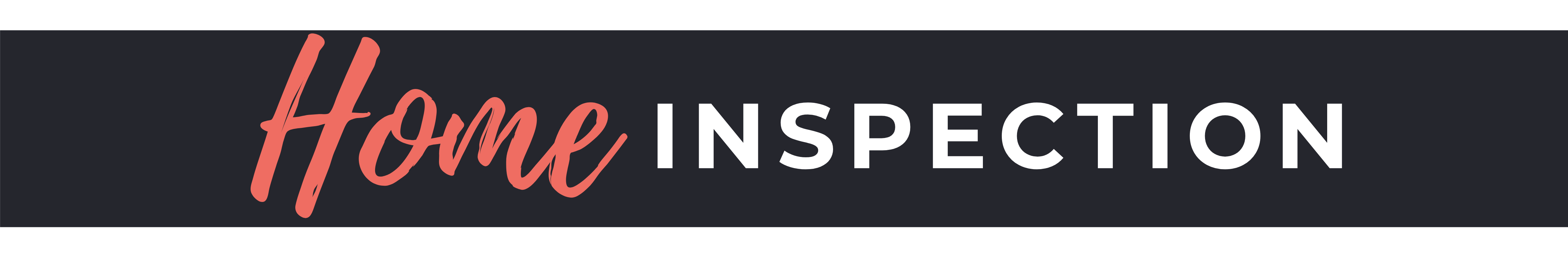 Coordinate buyer’s professional home inspection with seller
Review home inspector’s report
Enter completion into transaction management tracking software program
Explain seller’s responsibilities with respect to loan limits and interpret any clauses in the contract
Ensure seller’s compliance with Home Inspection Clause requirements
Recommend or assist seller with identifying and negotiating with trustworthy contractors to perform any required repairs
Negotiate payment and oversee completion of all required repairs on seller’s behalf, if needed
Schedule Appraisal
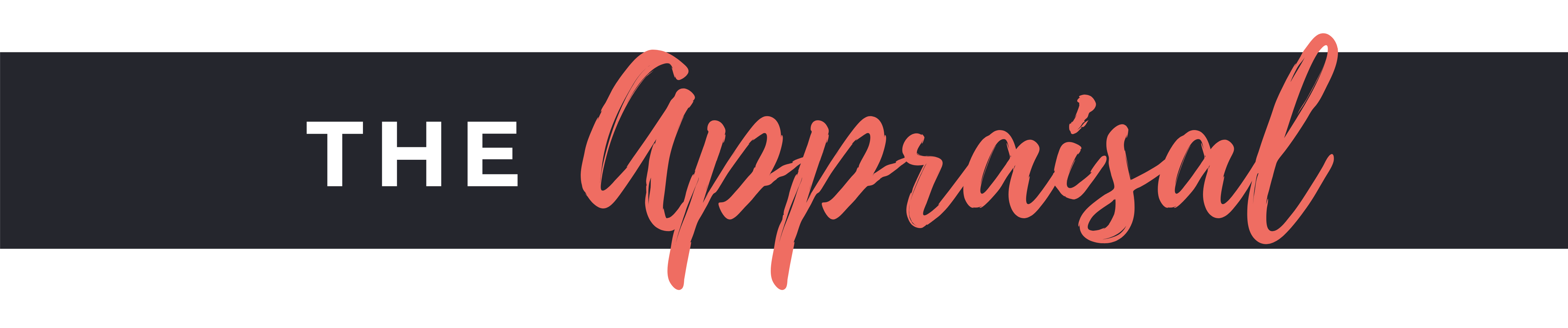 Provide comparable sales used in market pricing to Appraiser
Follow-Up On Appraisal
Enter completion into transaction management program
Assist seller in questioning appraisal report if it seems too low
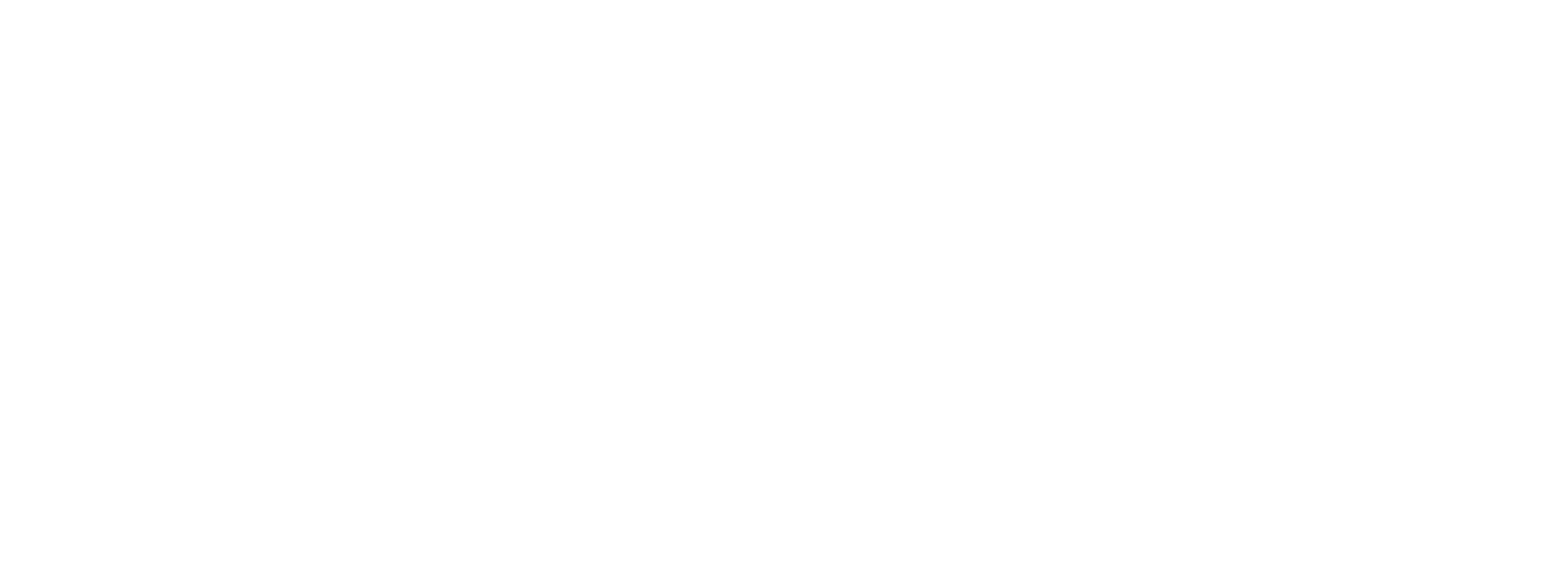 Agent Contact Info Here.
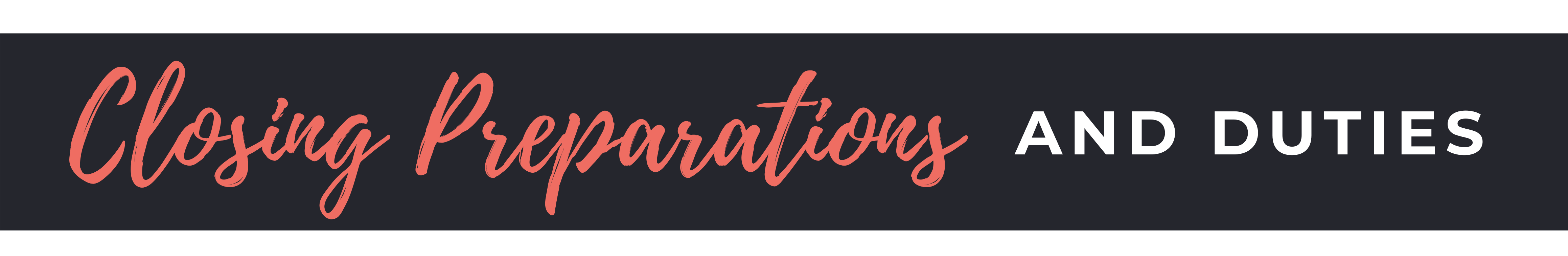 Contract Is Signed By All Parties
Coordinate closing process with buyer’s agent and lender
Update closing forms & files
Ensure all parties have all forms and information needed to close the sale
Select location where closing will be held
Confirm closing date and time and notify all parties
Assist in solving any title problems (boundary disputes, easements, etc) or in obtaining Death Certificates
Work with buyer’s agent in scheduling and conducting buyer’s Final Walk-Thru prior to closing
Research all tax, HOA, utility and other applicable prorations
Request final closing figures from closing agent (attorney or title company)
Receive & carefully review closing figures to ensure accuracy of preparation
Forward verified closing figures to buyer’s agent
Request copy of closing documents from closing agent
Confirm buyer and buyer’s agent have received title insurance commitment
Provide “Home Owners Warranty” for availability at closing
Reviews all closing documents carefully for errors
Forward closing documents to absentee seller as requested
Review documents with closing agent (attorney)
Provide earnest money deposit check from escrow account to closing agent
Coordinate this closing with seller’s next purchase and resolve any timing
Have a “no surprises” closing so that seller receives a net proceeds check at closing
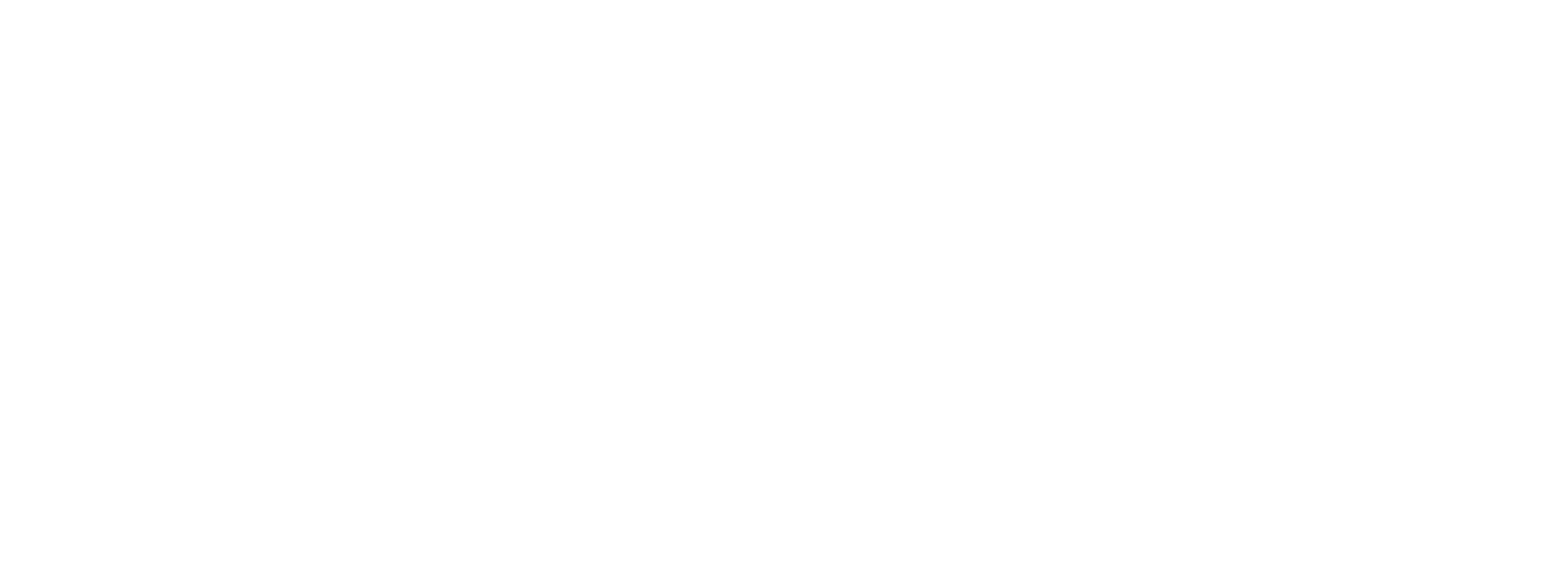 Agent Contact Info Here.
Refer sellers to one of the best agents at their destination, if applicable
Change MLS status to Sold. Enter sale date, price, selling broker and agent’s ID numbers, etc.
Close out listing in your management program
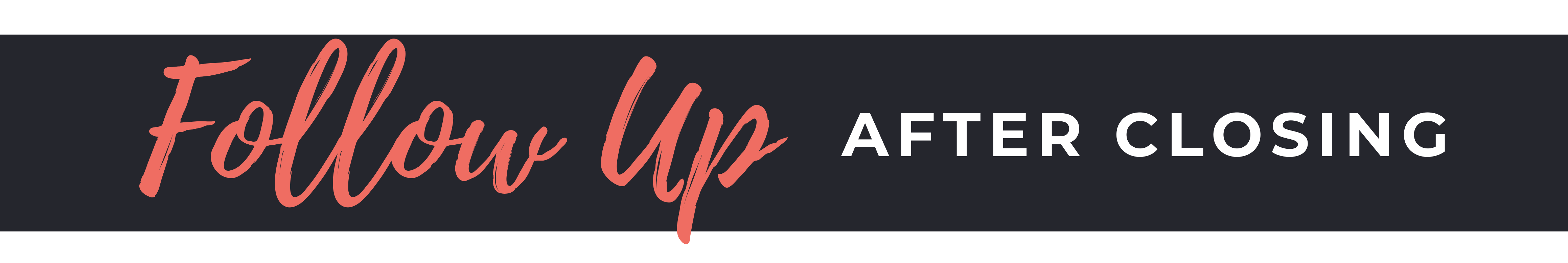 Answer questions about filing claims with Home Owner Warranty company if requested
Attempt to clarify and resolve any conflicts about repairs if buyer is not satisfied
Respond to any follow-on calls and provide any additional information required from office files.
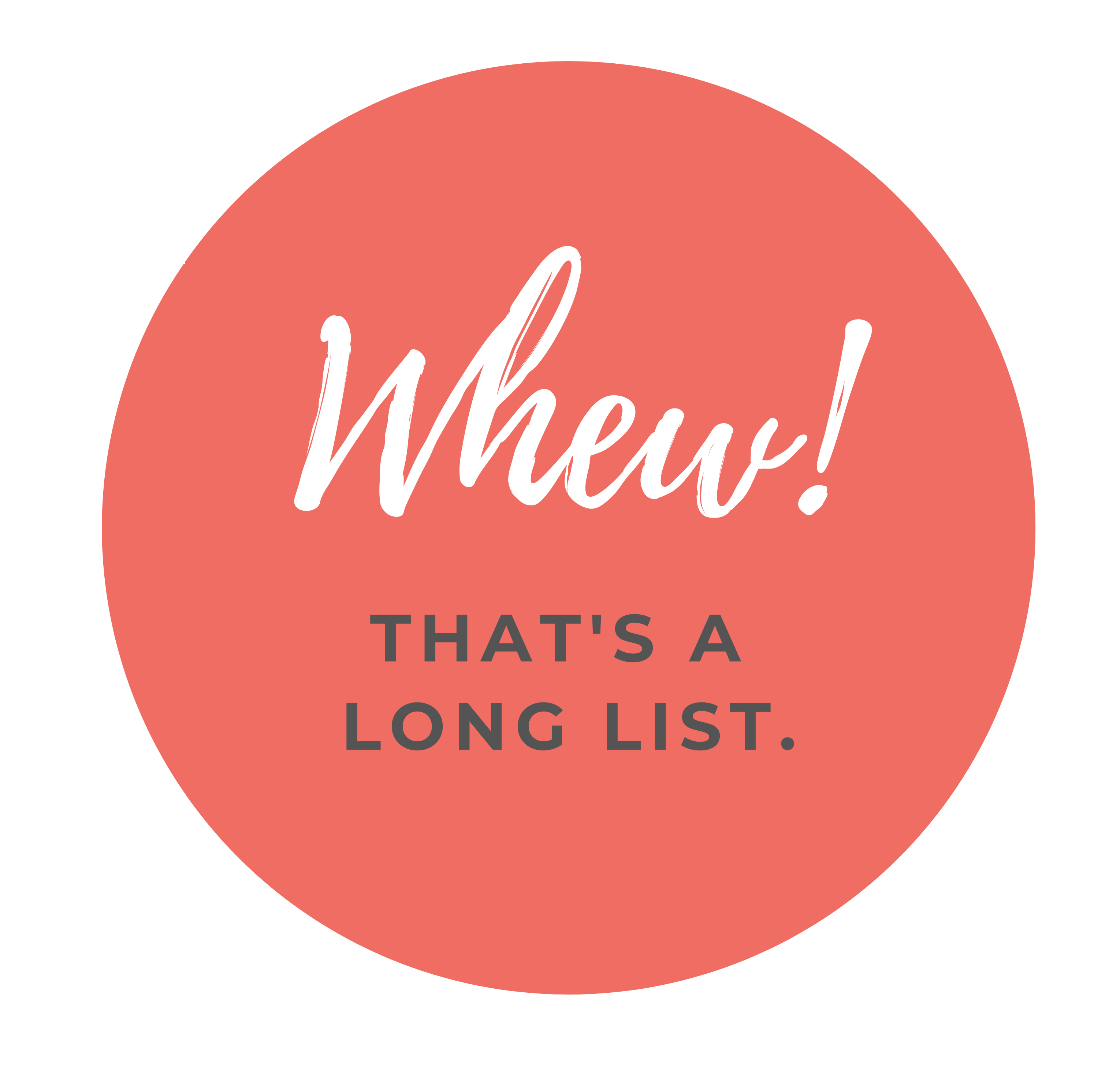 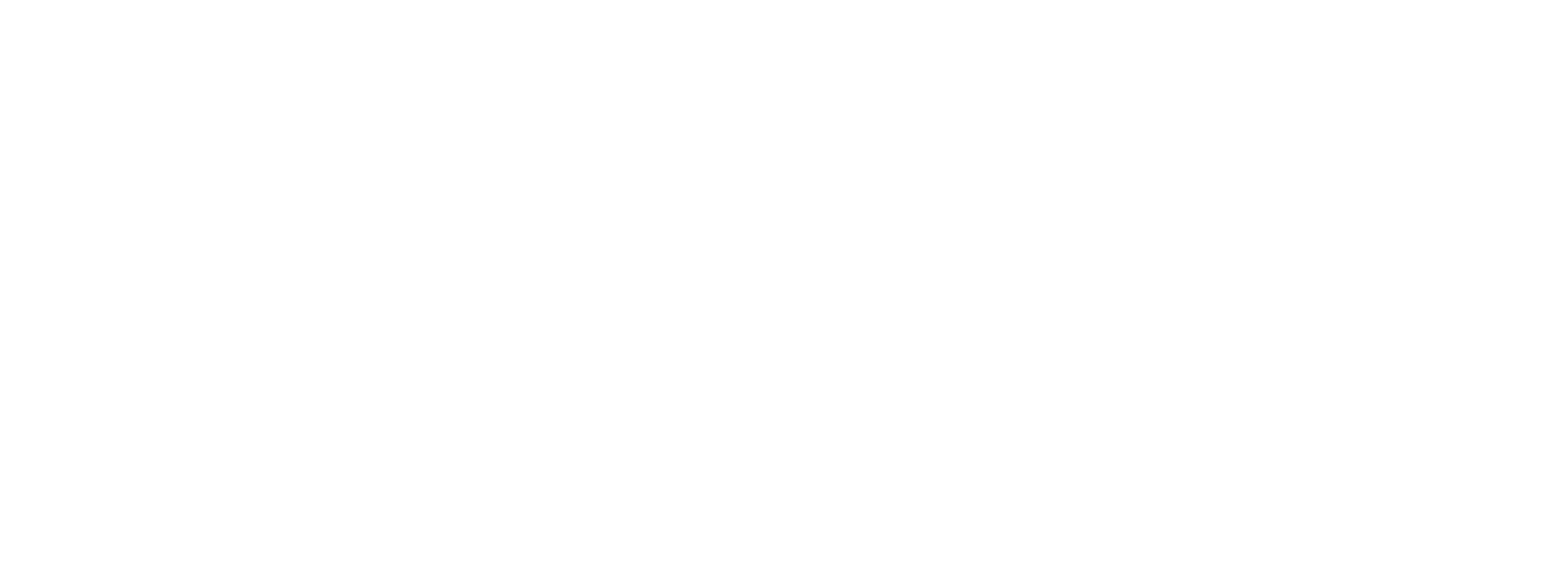 Agent Contact Info Here.
Did you realize Real Estate Agents did so many things?
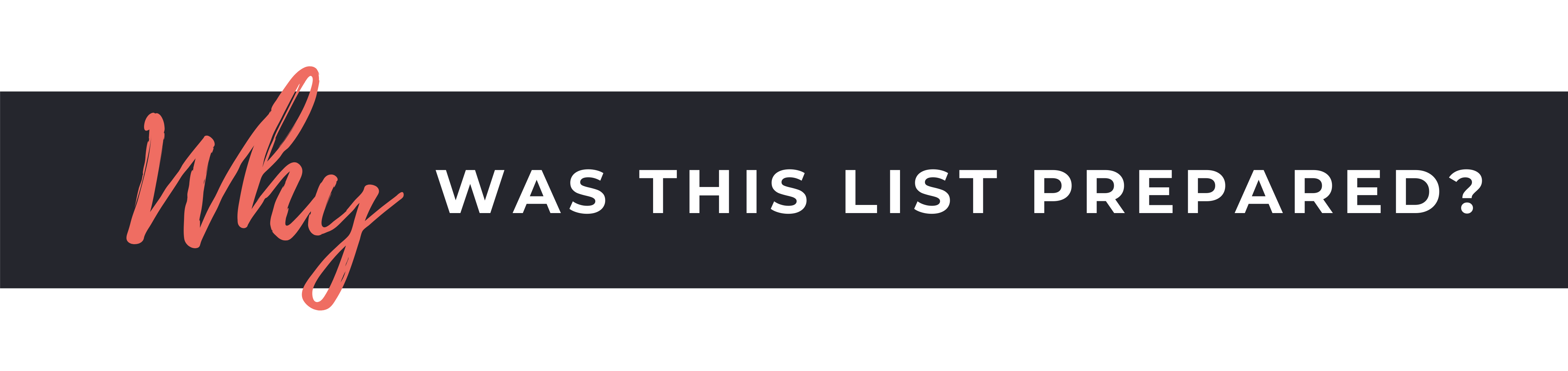 Surveys show that many homeowners and homebuyers are not aware of the true value a Real Estate Agent provides during the course of a real estate transaction.

The list here is just a baseline since the services may vary within each brokerage and each market. Many REALTORS® routinely provide a wide variety of additional services that are as varied as the nature of each transaction.

By the same token, some transactions may not require some of these steps to be equally successful. However, most would agree that given the unexpected complications that can arise, it’s far better to know about a step and make an intelligent, informed decision to skip it, than to not know the possibility even existed.
Darryl Davis 
Wading River, NY 11792 
800.395.3905 
www.ThePowerProgram.com